Drills and Resources
Section 5
Training – Use Blue Tags, but Real Ribbons!
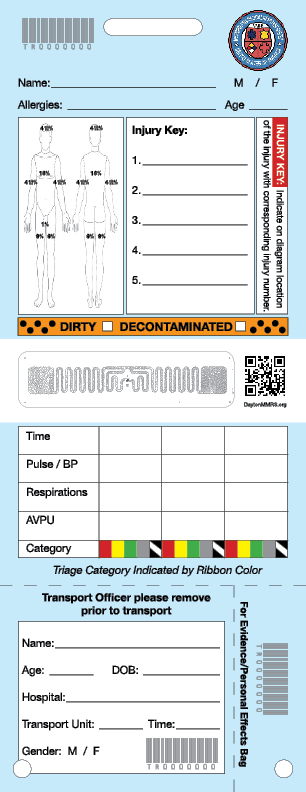 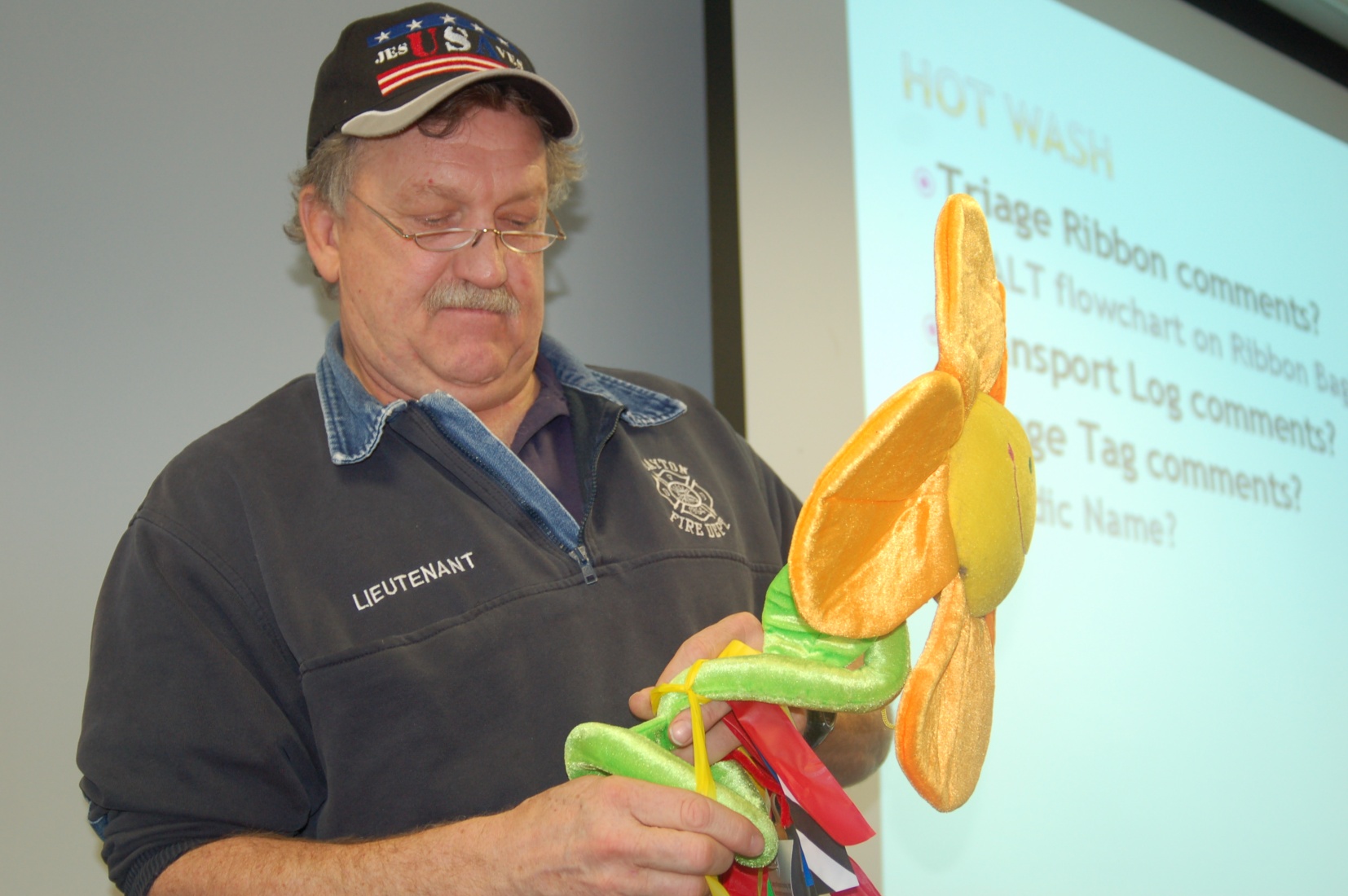 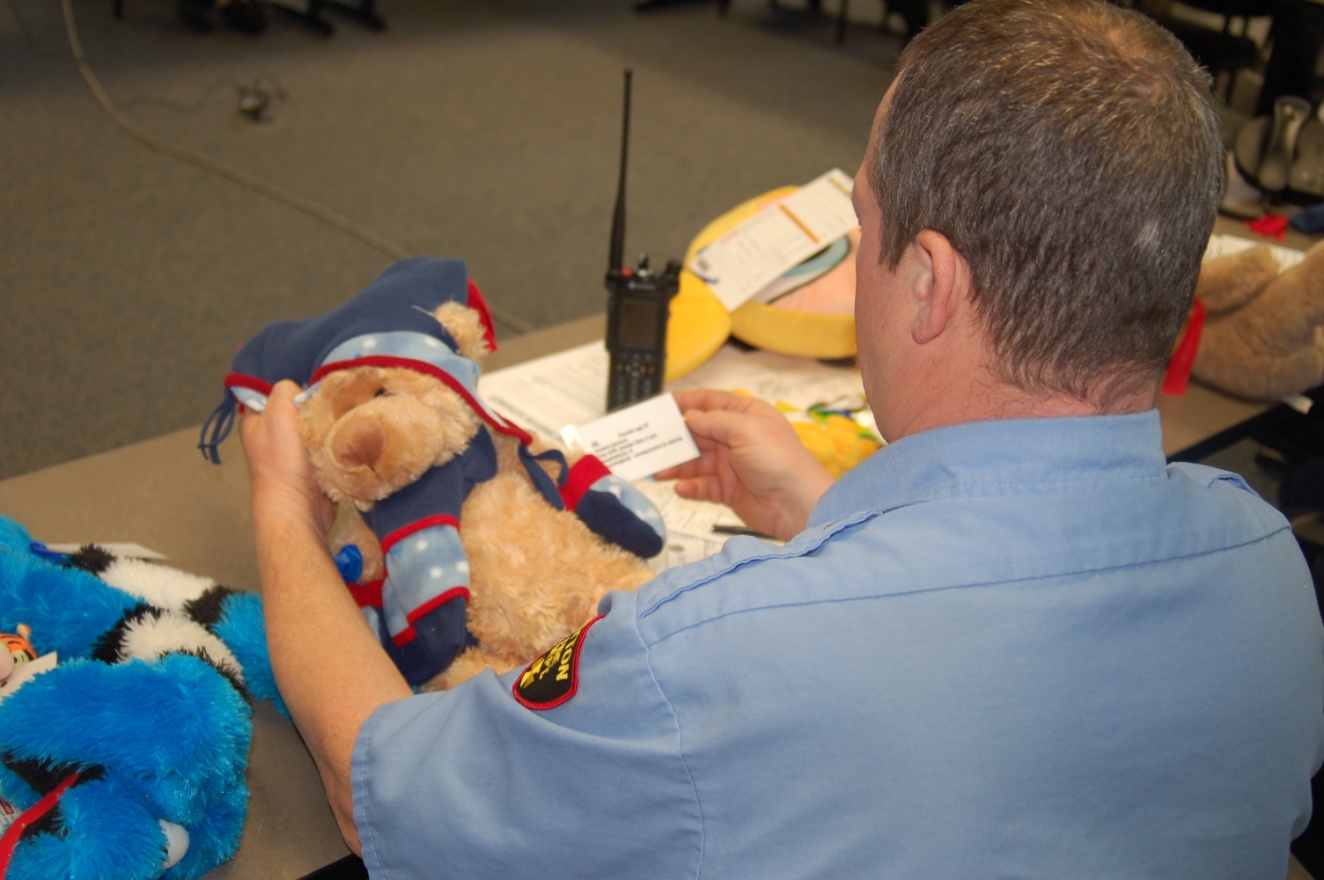 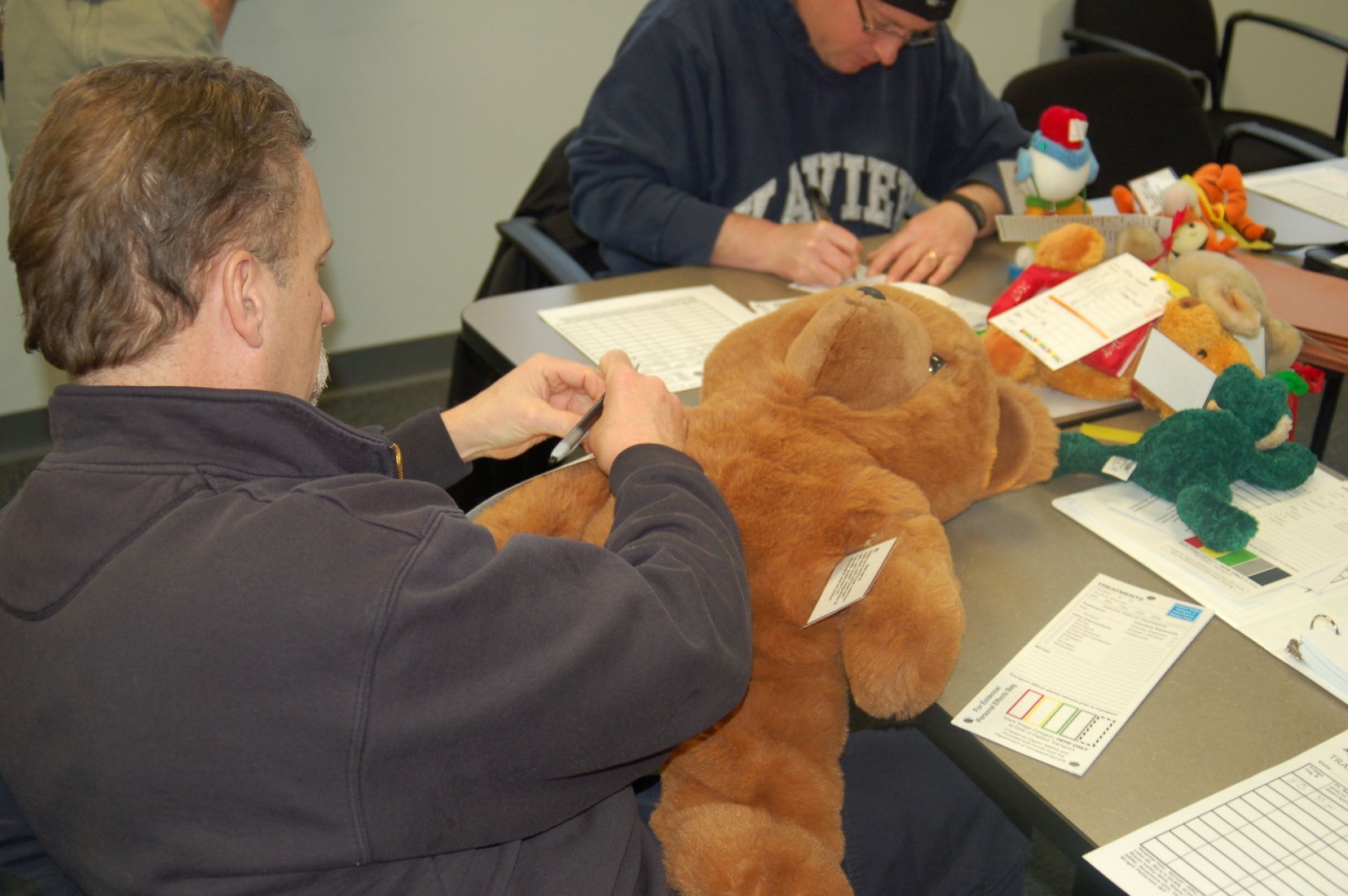 drill Models
“Flashcard” Drill
“Triage & Transport” Drill
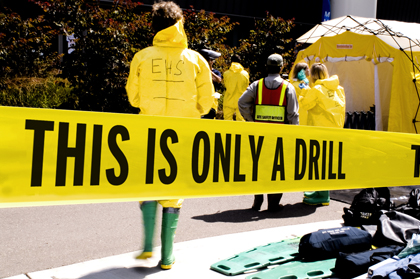 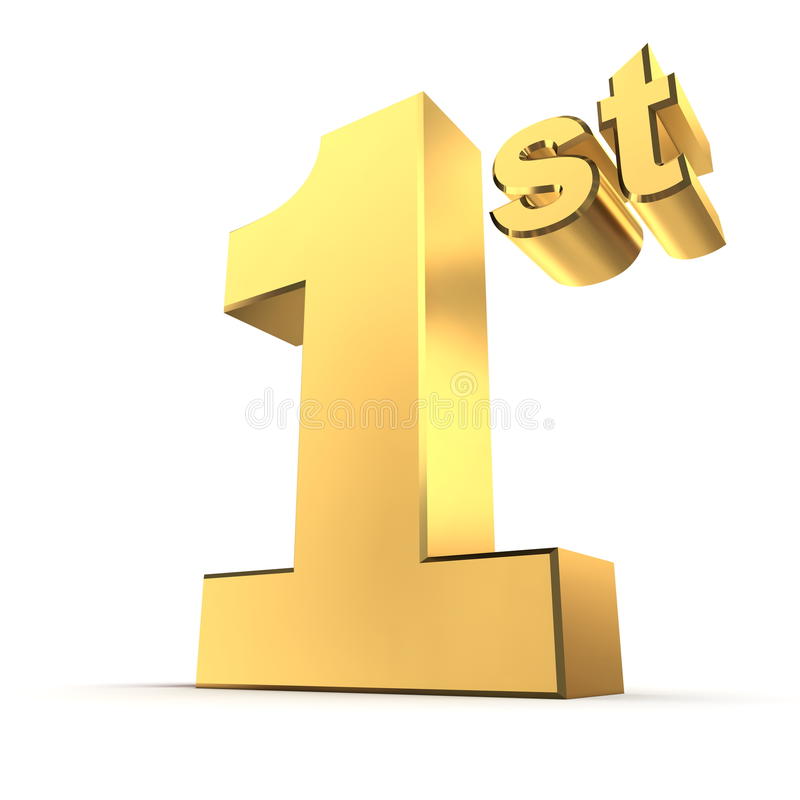 First drill
Pair up
Flashcards
Divide up equally
Student A shows scenario side of card to Student B
Student B assigns a category
Student A provides feedback from “Hidden Side”
Room for judgment on some
When complete, rotate cards clockwise and repeat until all cards have been seen by each group.
Second drill:“Triage & Transport”
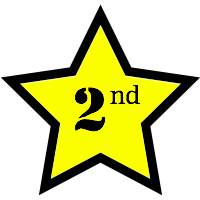 Artificialities
Use BLUE Training Triage Treatment Tags 
Barcodes & Numbers are all the same
Patients are stuffed humanoids!
Expectant?
Consider resources to be somewhat limited
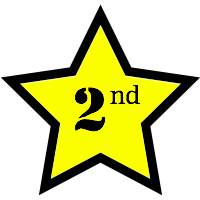 Second drill
Half participants are Triage Officers
Triage one ‘patient’ at a time
Assign a category, and place a triage ribbon  
Deliver patient to Treatment Officer
Get another ‘patient’ until half are gone
Half participants are Treatment Officers
For each patient received, the Treatment Officer will: 
Apply and complete a Treatment Tag
Assign them to Treatment Areas
RED / YELLOW / GREEN / BLACK  (ORANGE?)
Then repeat drill, with reversed roles
Once complete? Hold a short “Hot Wash”
But WAIT, there's more! Treatment/Transport/Aide
Student pairs:
Treatment Officer & Transport Officer (and Aide?)
Using all of the ‘humanoids’ you both previously collected…
First step:
Quickly complete your Transport Log (Facilitator will read them off one-by-one)
Tear off bottom of tag and give to facilitator
Once complete?
Second step:
Using your Transport Log assign all 36 victims to 18 on-scene ambulances and 4 on-scene helicopters
Allocate these ambulances to HOSPITALS based on SURGENET data on the NEXT SLIDE.
MCI Communications Quarterly Triage Day Drills
Agreed on by GDAHA Domestic Preparedness Coalition, GMVEMSC, MVFEA, GMCFCA, et al
24 hours each quarter 
Day of week different each quarter so all ED & EMS personnel have opportunities to participate
Day selected each quarter by GDAHA Communications Committee 
Communicated to all hospitals and EMS agencies
Includes Ribbons, “Treatment” Tags, MCI Radio Talk Groups, Surgenet MCI webpage, OHTrac
OPPORTUNITY FOR US ALL TO WORK TOGETHER
Today’s Drill
Final hot wash
THANK YOU FOR PARTICIPATING!!
Questions?
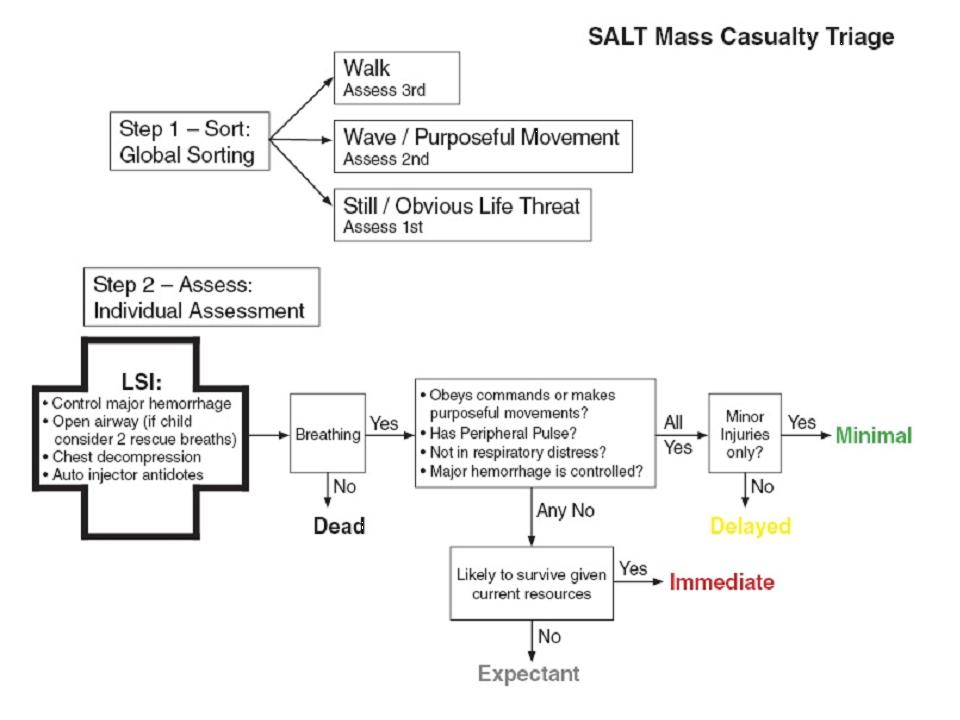 [Speaker Notes: be prepared to respond on lightning strikes and cyanide.]